UW SOM MENTORSHIP PROGRAM
MENTOR
Definition: an experienced and trusted adviser; an experienced person in a company, college, or school who trains and counsels new employees or students
Origin: mid 18th century: via French and Latin from Greek Mentōr, the name of the adviser of the young Telemachus in Homer's Odyssey 
Popular Culture: 
Jaime Escalante in Stand and Deliver
Mr. Miyagi in Karate Kid
Mufasa in The Lion King
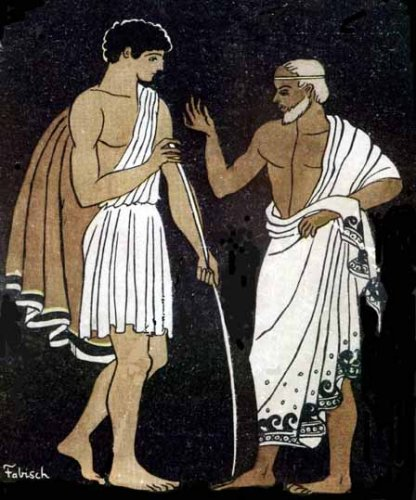 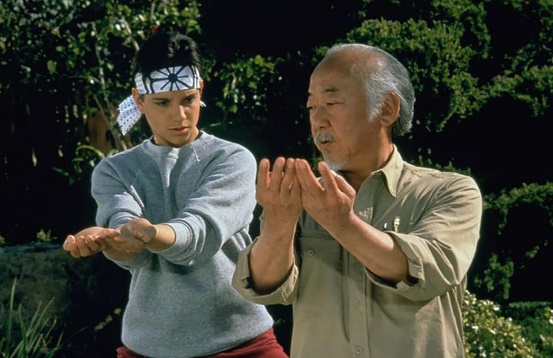 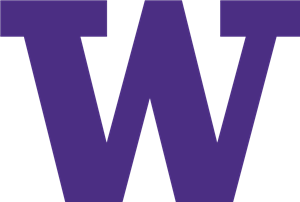 MENTOR
Why does UW SOM need mentors?
Complex institution
Experienced managers help others see the big picture
All leaders and managers need support
Retention: investment in current managers
Career opportunities
https://mentorship.uw.edu/about/our-mission
Why do you want to be a mentor?
[Speaker Notes: Interaction with group]
MENTOR
How does the matching process work?
Mentees will create priority list of preferred mentors (9/22 deadline)
Mentors and mentees will meet over Zoom (by 10/2 EOD)
Opportunity for mentees to ask questions and get to know prospective mentors
Mentors complete survey to select mentee(s) based on meetings
Mentorship committee will create matches based on preferences (Program will begin in October)
Mentors to have one or two mentees 
Not all mentee applicants will match
MENTOR
What is asked of mentors?
Time
One hour per month per mentee
Communication
In person or over phone/email/Zoom
Confidentiality is assumed- this is a safe space
As with all relationships boundaries are appropriate and important
Give objective guidance – don’t be know it all
Ask questions!
What if it isn’t a good fit?
The hope is that the match is mutually beneficial
Mentorship Committee open to feedback and assisting with resolution
MENTOR
Resources
Quick Reference for Existing or Potential Mentors at the UW https://mentorship.uw.edu/about/faqs 
UW SOM Mentorship Program Presentation
HBR Article: What Efficient Mentorship Looks Like 
Web Article: How to be a Good Mentee 
https://www.insala.com/blog/how-to-be-a-good-mentee